Interpretações do Brasil
B. J. Barickman. Um contraponto baiano.
Cap. 5: Mão-de obra
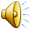 “Nesta América, os bois de arado... São os escravos”.
Recôncavo rural: escravos faziam todos os serviços tanto na agricultura de exportação como na produção de gêneros alimentícios para abastecimento dos mercados locais.
Escravidão: base do crescimento e prosperidade da economia regional.
Objetivos: uso da mão de obra escrava, a estrutura de posse e a composição da população cativa.
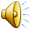 Escravidão e trabalho livre no Recôncavo
Recôncavo: região com alta concentração de mão de obra escrava
1816-17: 89 mil escravos
1872-73: 72-81 mil escravos
Distribuição geográfica da população escrava:
Região ao norte da baía (freguesias produtoras de açúcar): elevada concentração de escravos;
Regiões do oeste e sul (freguesias fumageiras e produtoras de mandioca): 1/5 a 1/3 da população eram escravos.
Trabalho livre: trabalhadores especializados (assalariados); agregados e “domésticos”; 
Escravos: formavam 85 a 98% da força de trabalho empregada nos engenhos baianos; bem como esteve presente em todos os ramos da agricultura.
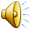 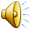 Escravidão, trabalho livre e terras
“O trabalho escravo prevalecia na agricultura baiana não porque inexistisse uma população livre no campo, mas porque, para os serviços diários da lavoura, os senhores de engenho e lavradores do Recôncavo não podiam contar com nenhuma oferta confiável de mão de obra assalariada voluntária” (p. 221).
Modelo de Wakefield: circunstâncias que davam origem a escravidão como sistema de trabalho eram imperativos econômicos.
Recôncavo: fronteira aberta e a subsistência era assegurada pelo trabalho individual ou familiar.
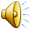 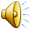 Tráfico de escravos e a oferta de mão de obra escrava
Reprodução da escravidão: tráfico atlântico de africanos.
Tráfico atlântico de escravos: controle local
Mercadorias que serviam como moeda de troca (fumo em corda);
Crédito;
Lucros: financiavam investimentos na economia local.
Estimativas do tráfico para a Bahia (1786-1851): ≈ 410 mil escravos, provenientes de vários pontos na costa africana.
Necessidades da economia de exportação: aumento do volume do tráfico de escravos (1790-1820: 7 mil/ano) (cf. tab. 17).
O fim do tráfico, 1850: redefinição do mercado da mão de obra escrava no Brasil
Recrudescimento do tráfico interno: urbanas e rurais; áreas menos dinâmicas e áreas mais dinâmicas;
Bahia: declínio da escravidão.
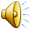 O preço dos escravos na Bahia (1780-1860)
Figura 10: “no total, os preços nominais de escravos tinham aumentado em mais de 900% entre o início da década de 1780 e 1858” (p. 231)
Tendência ascendente e gradual, relativamente, uniforme: 1780-1825.
Tendência ascendente e abrupta: 1828-1860. 
Impacto do aumento nominal e o poder de compra dos produtores (cf. figuras 11 e 12 e tab. 18):
Produtores de farinha de mandioca: o aumento no valor pago pela farinha de mandioca acompanhou o aumento dos preços do escravo → capacidade de adquirir escravos pouco reduzida;
Senhores de engenho e lavradores de cana: o valor pago pelo arroba de açúcar estava em declínio no mercado internacional →  aumento real do valor do escravo; porém inovações técnicas na comercialização e beneficiamento, juntamente a expansão da produção ajudaram a manter a rentabilidade da produção escravista de açúcar.
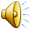 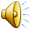 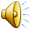 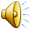 Estrutura da posse de escravos
Estrutura da posse de escravos: hierarquia da riqueza (cf. tab 19).
Índice de Gini: padrões de distribuição dos escravos
Farinha de Mandioca: 0,38-0,5; 4,4-4,8 escravos;
Fumo: 0,56; 6,5 escravos;
Açúcar: 0,62-0,74; 10,4-18,6 escravos.
Distribuição de proprietários e de escravos segundo tamanho do plantel (cf. tab. 20):
Farinha de mandioca: 69,7% dos prop. com até 4 escravos; 1,7% de prop. com posses de 20-39; e 1/3 dos escravos estavam em posses de 1-4 cativos e um pouco mais da metade de escravos em posses de 5-19 cativos;
Fumo: 58% dos prop. com até 4 escravos; 1,7% de prop. com posses de 40-59; 19,1% dos escravos em posses de 1-4 cativos; 1/3 dos escravos em posses de 10-19 cativos; 11,4% dos cativos em posses acima de 40 cativos;
Açúcar: 48,8% prop. com até 4 escravos; 1,4% de prop. com posses acima de 200 cativos; 5% dos escravos em posses de até 4 cativos; 62,7% dos escravos em posses entre 60-200 ou mais escravos.
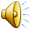 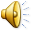 Hierarquia de tamanho e escala:
Engenho: 50 a 100 escravos (cf. tab. 21);
Fazendas de cana: 10 a 17 escravos (cf. tab. 22);
Fazendas e sítios de fumo: ≈15 cativos (cf. tab. 23);
Fazendas e sítios produtores de farinha de mandioca: 170 lavradores escravistas
7,6% tinham dez ou mais escravos; 
68,2% possuíam menos de 5 escravos;
37,6% possuíam entre um e dois escravos.
Comparados as outras atividades agrícolas: posses bem pequenas.
Não se trata, porém, de uma atividade mesquinha de subsistência.
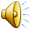 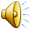 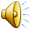 Composição da população escrava
Padrões demográficos: tráfico de escravos
Fazendas e sítios de mandioca: baixa razão de masculinidade (118-108 homens para 100 mulheres); baixa porcentagem de africanos (22,4%);
Engenhos e fazendas de cana (cf. tab. 24): alta razão de masculinidade (147 homens para 100 mulheres); alta porcentagem de africanos (≈ 50%);
Fazendas e sítios de fumo: baixa razão de masculinidade (106 homens para 100 mulheres); baixa porcentagens de africanos (19,1%).
Para as fazendas e sítios de fumo: predomínio da população crioula e redução da razão de masculinidade (1780-1860) → o crescimento natural garantiu a manutenção da população cativa; o tráfico servia para aumentar os plantéis.
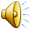 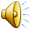 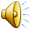 Conclusões:
Fronteira aberta e mão de obra: tráfico → oferta altamente elástica de mão de obra
Tráfico: atenuar qualquer disputa duradouro pelo escravo entre as atividades de exportação e as atividades para o mercado interno.
Disseminação da escravidão pelo mundo rural no Recôncavo.
Composição das escravarias: estratégias diferentes de recrutamento de mão de obra.
Para os escravos: expectativas e experiências de vidas diferentes.
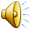